ORAL PRACTICE
SHOPPING FOR CLOTHES
Henry is in the clothes department. He wants to buy a shirt. Follow the instructions and simulate the dialogue between him and the shop-assistant.
Hello! Can I help you?
Hello!
Answer the greeting and offer assistance.
Greet the shop-assistant.
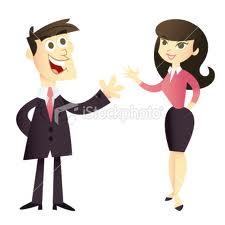 Yes, please. I’d like a shirt.
What colour, please?
Ask the colour.
Say you want a shirt.
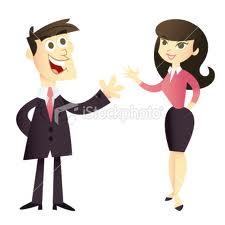 I’d like a black one.
What size are you?
Ask the size.
Say you’d like a black one.
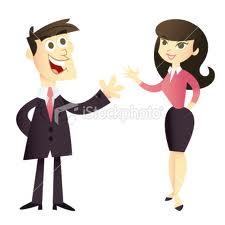 Would you like to try it on?
I take a medium size.
Ask if you would like to try it on.
Say you take a medium size.
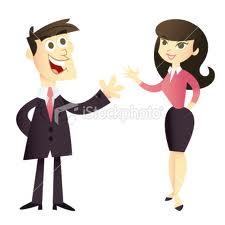 Yes, please.
Does it fit?
Ask if it fits.
Say yes.
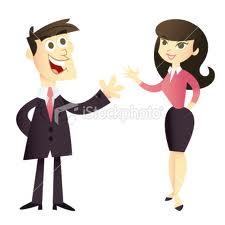 Yes. How much is it?
€30.
Say the price(€30).
Say yes and ask the price.
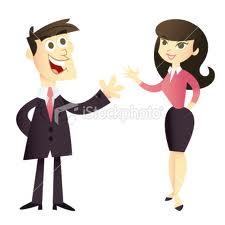 It’s very expensive! Do you have a cheaper one?
Say it’s very expensive and ask for a cheaper one.
Here you are. That’s €22.
Give a cheaper one (€22).
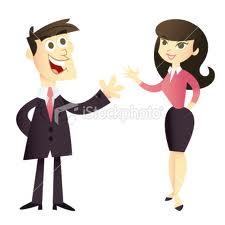 I’ll take it. Here you are. Good-bye.
Say you take it. Pay and say good-bye.
Thank you. Good-bye.
Thank and say good-bye.
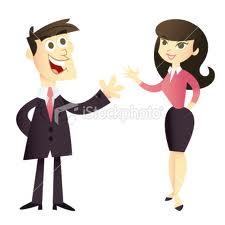